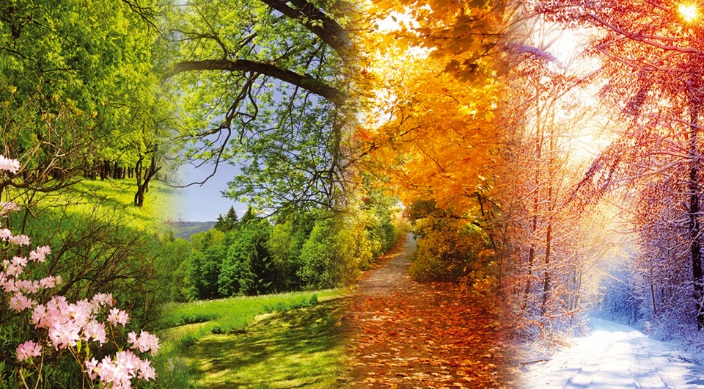 ПРЕЗЕНТАЦИЯ
  «ВРЕМЕНА ГОДА»
Журавлева И.Г.  
Воспитатель 8 гр. МБДОУ №144
 г. Воронеж
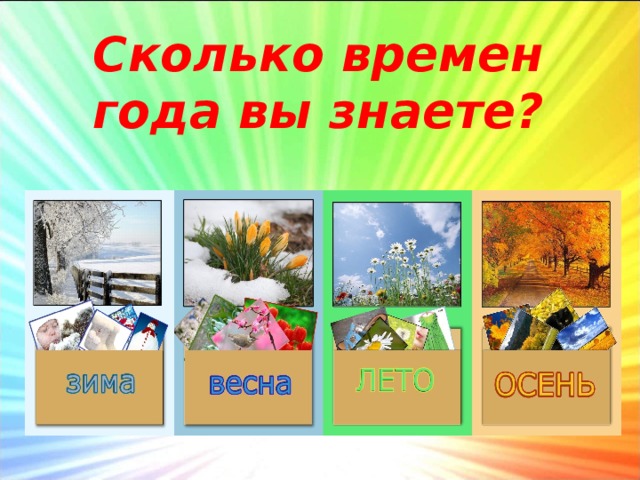 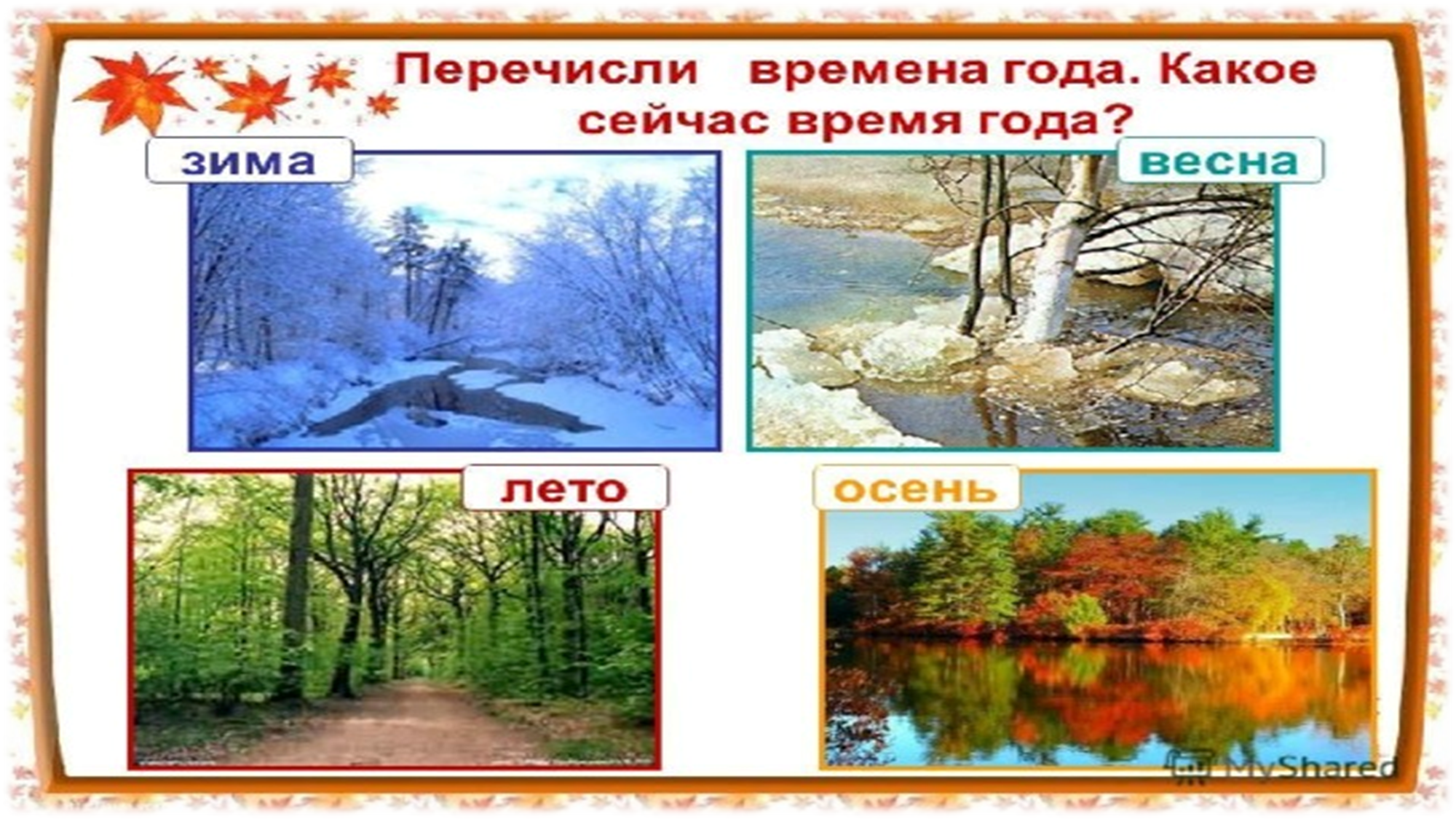 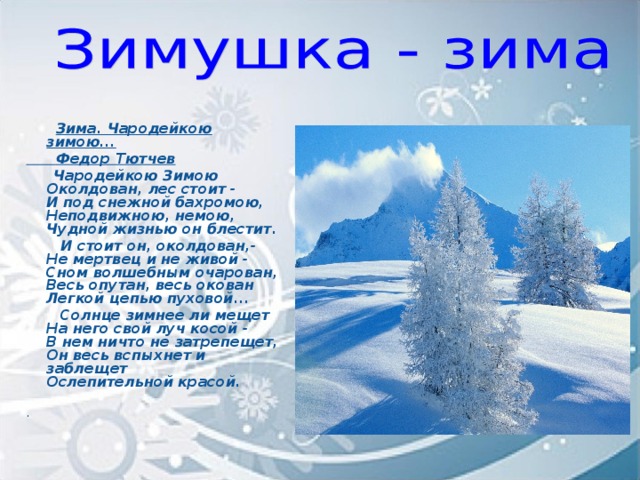 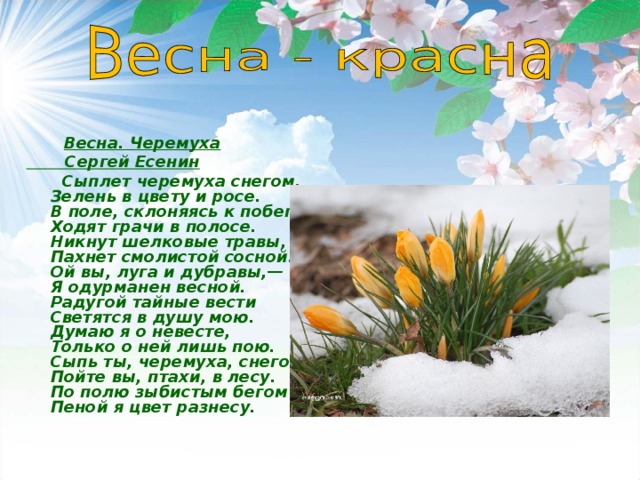 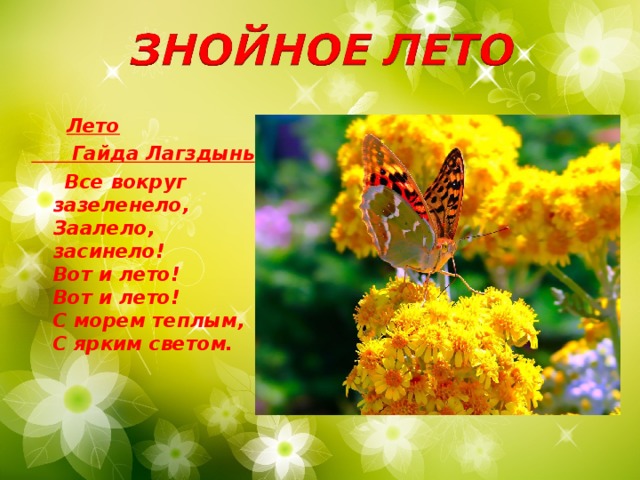 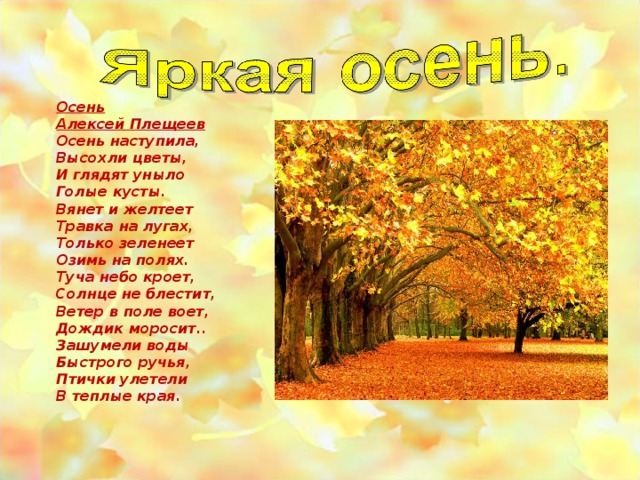 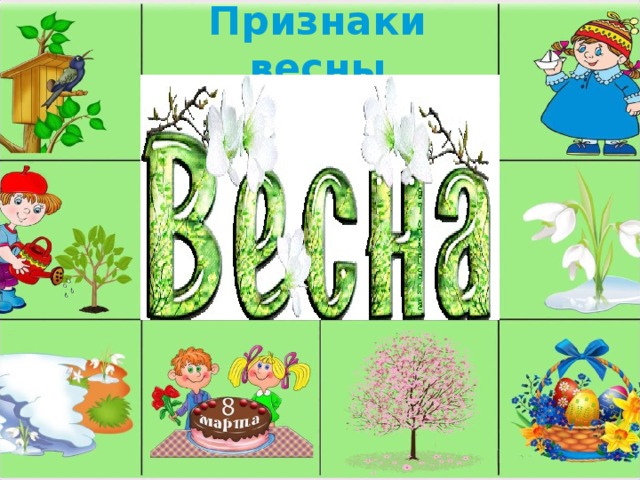 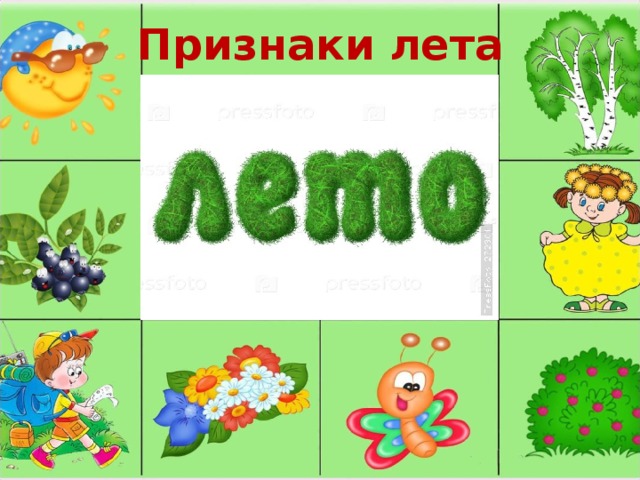 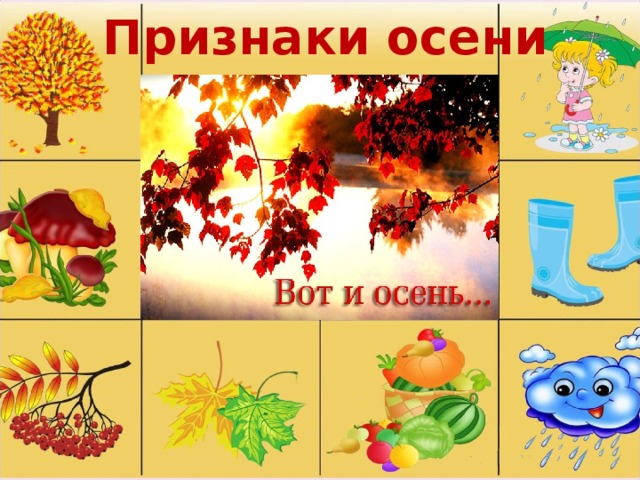 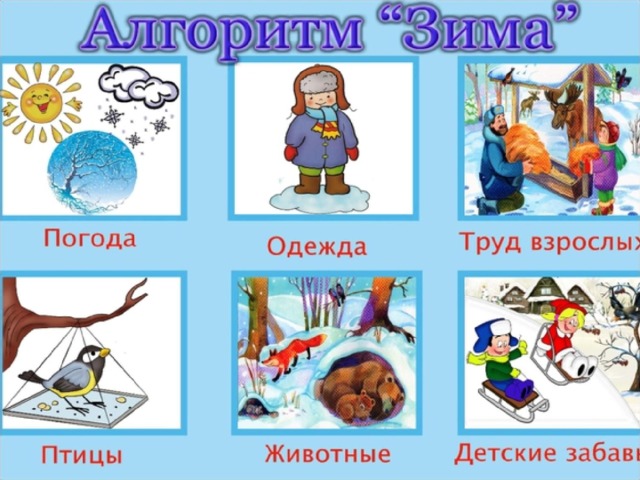 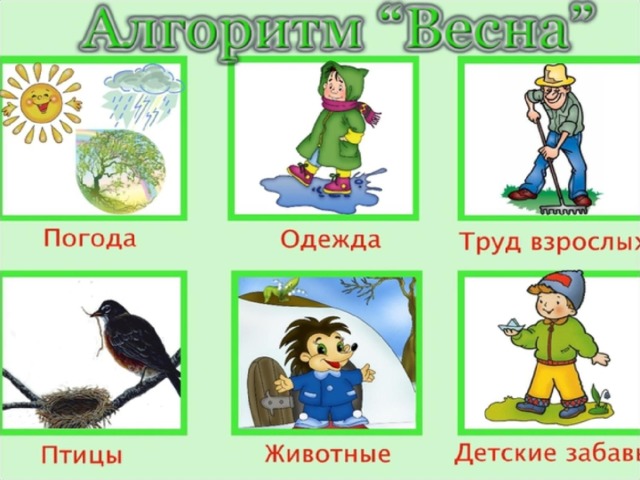 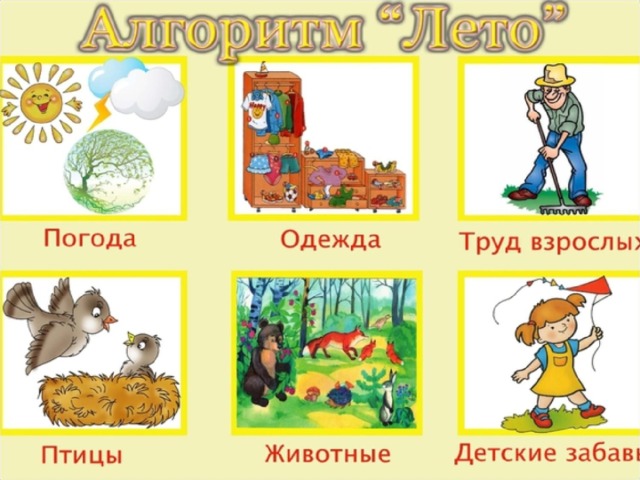 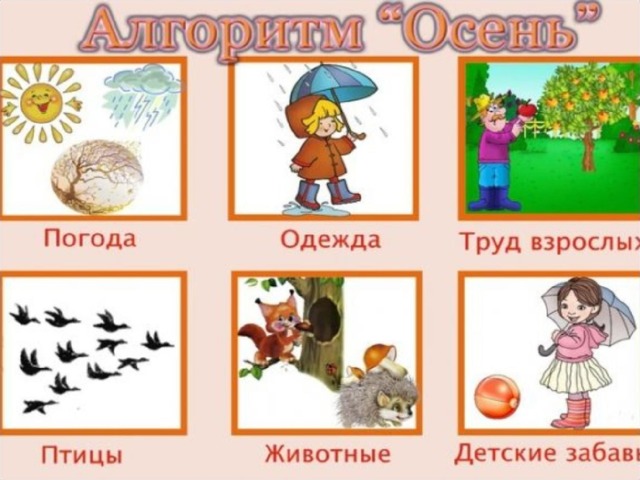 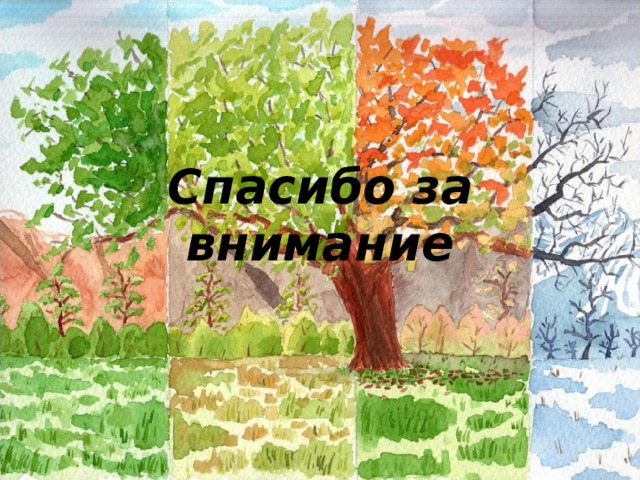